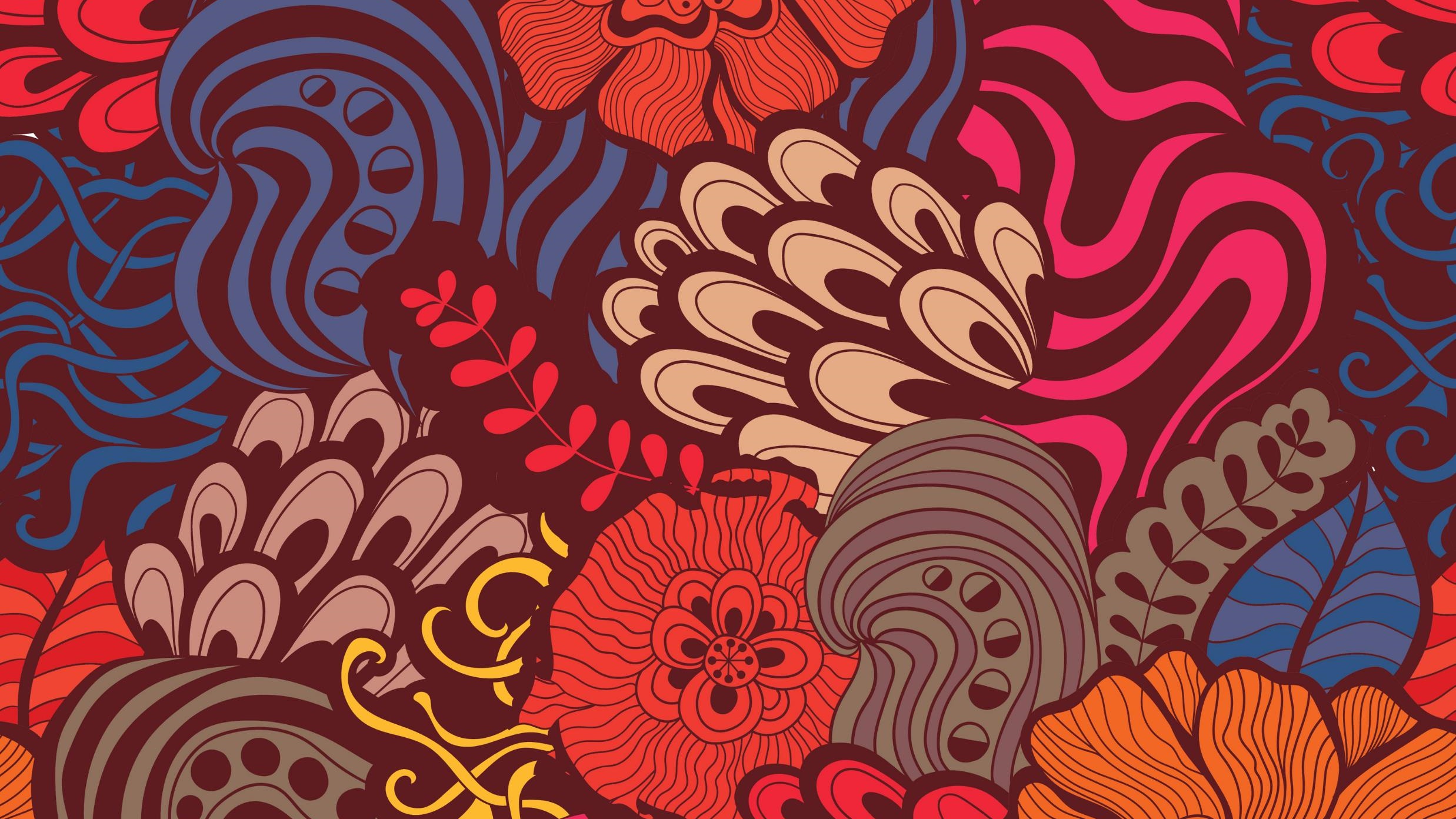 El país mágico 

( Arte  y  Música  de  Colombia )
Presentadores : Joanne y  Zi-Yun
La población colombiana

Blancos  y  Mestizos          87%
Afrocolombianos                  7%
Indígenas                             4%
Otras                                    2%
Sobre Colombia
Bandera colombiana
Emblema Nacional 
de Colombia
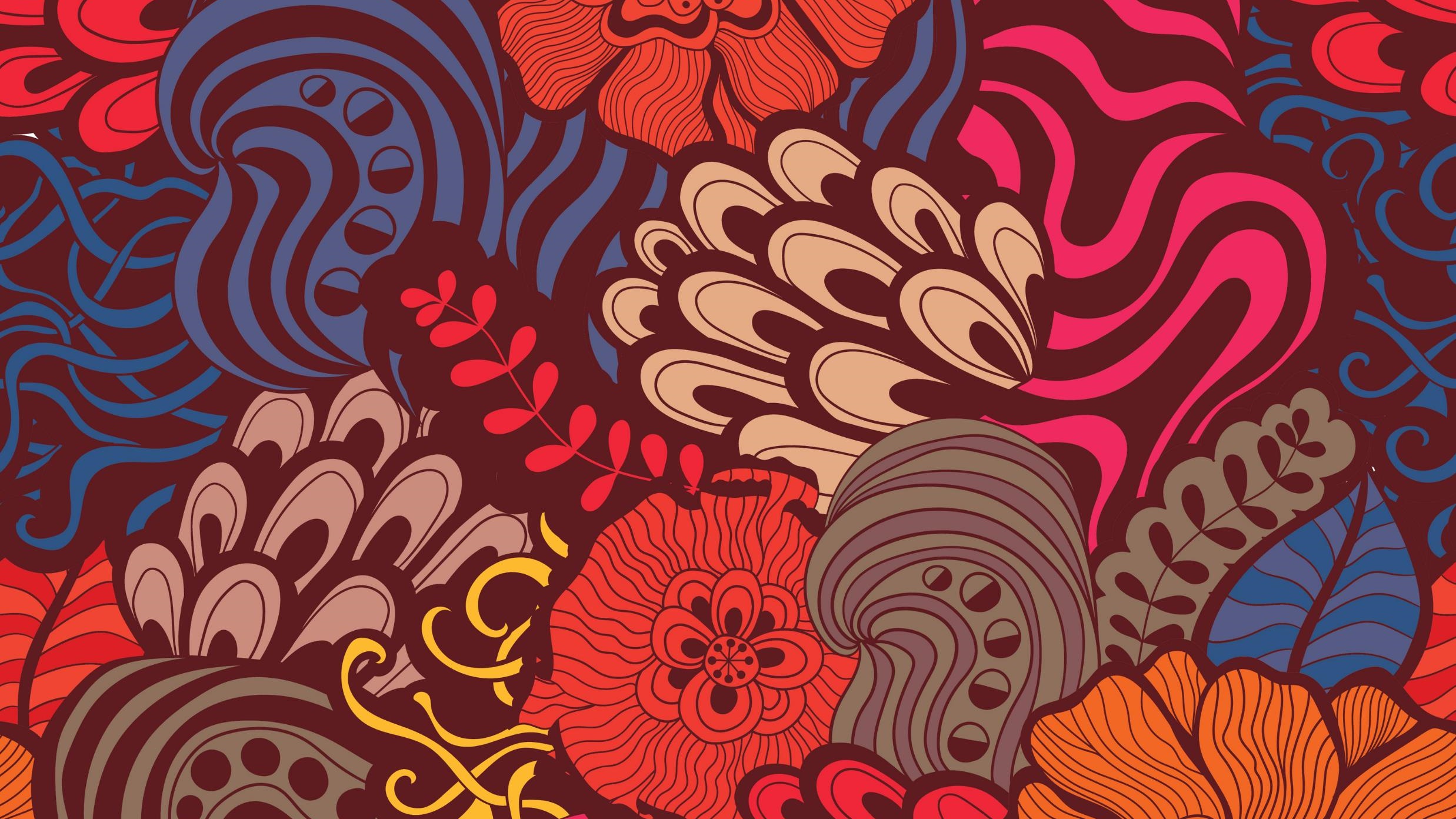 Artede colombia
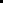 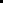 Fernando Botero Angulo
Nació en Medellín el 19 de abril de 1932.  
Es un artista plástico colombiano que es famoso mundialmente.
Suele ser conocido como “el pintor de los gordos”.
〈Matrimonio Arnolfini.〉
Fernando Botero
Óleo sobre tela
Segunda versión 
1997
〈Matrimonio Arnolfini.〉
Van Eyck
Óleo sobre tabla
1434
〈Mona Lisa o La Gioconda.〉
Leonardo da Vinci
Óleo obre tabla
1503-1506.
〈Mona Lisa〉
Fernando Botero
Óleo sobre lienzo
1978
〈Adam and Eve〉
Fernando Botero
Adam: 358,1 x 170,2 x 96,5 cm.(incluyendo base)
Eva: 350,5 x 142,2 x 116,8 cm.(incluyendo base)
Bronce
1990
El realismo mágico floreció en América Latina alrededor de la década de 1950-1960. Botero utilizó la ironía, el humor y la inocencia para resolver los problemas, tales como la crítica social, la historia del arte y los religiosios, etc.
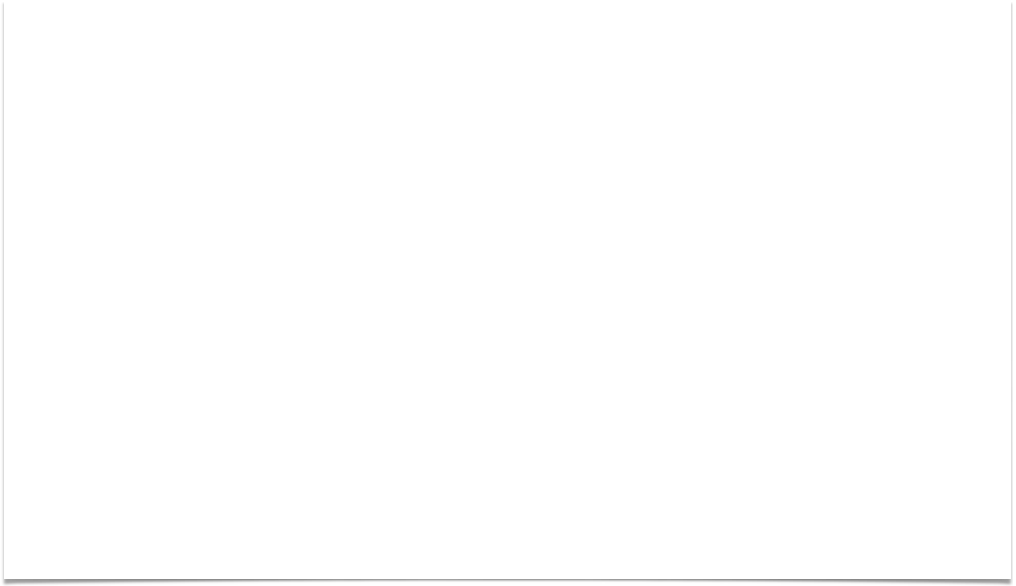 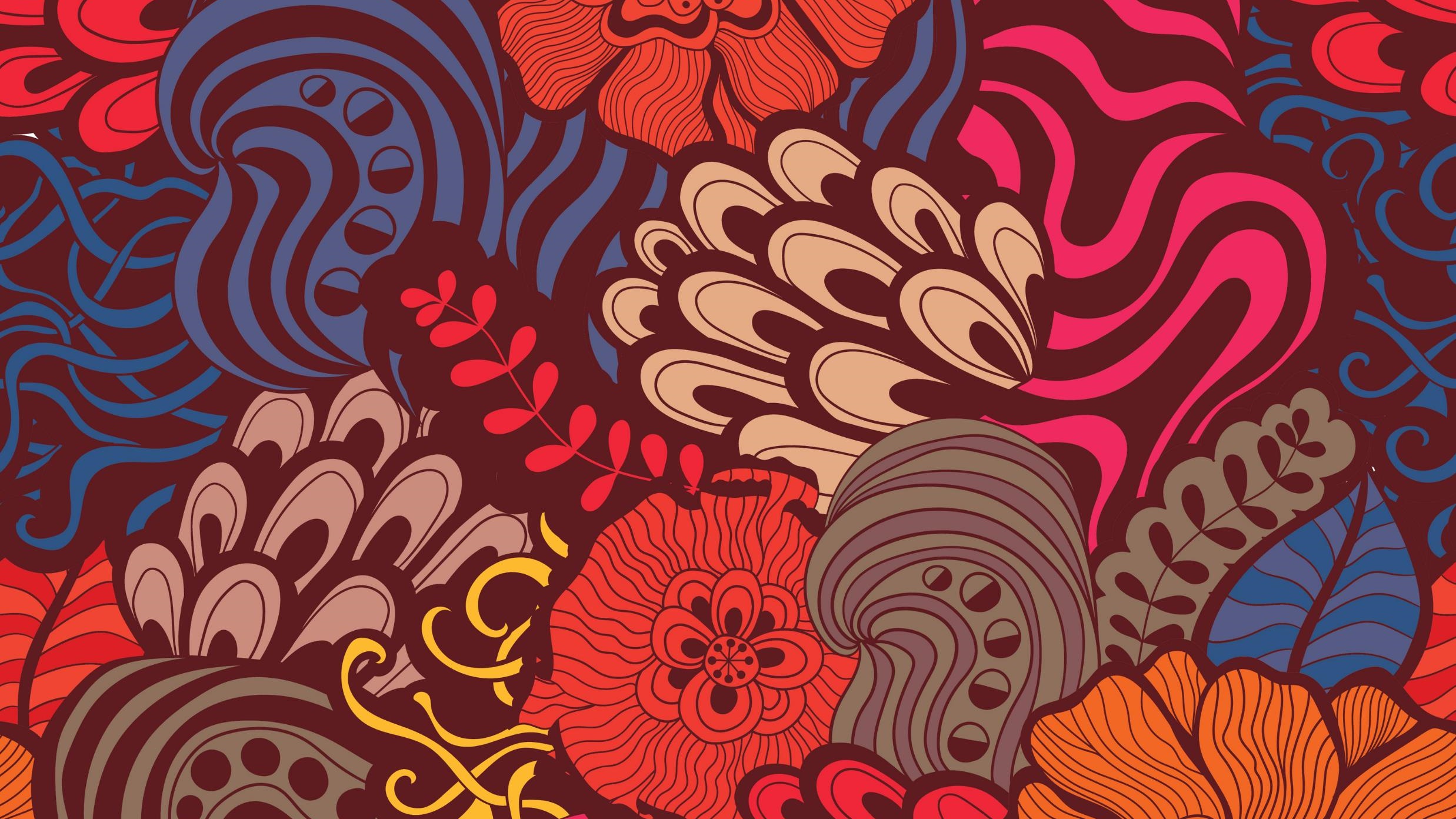 Músicade colombia
La Música 
de colombia
La Zona Caribe de Colombia
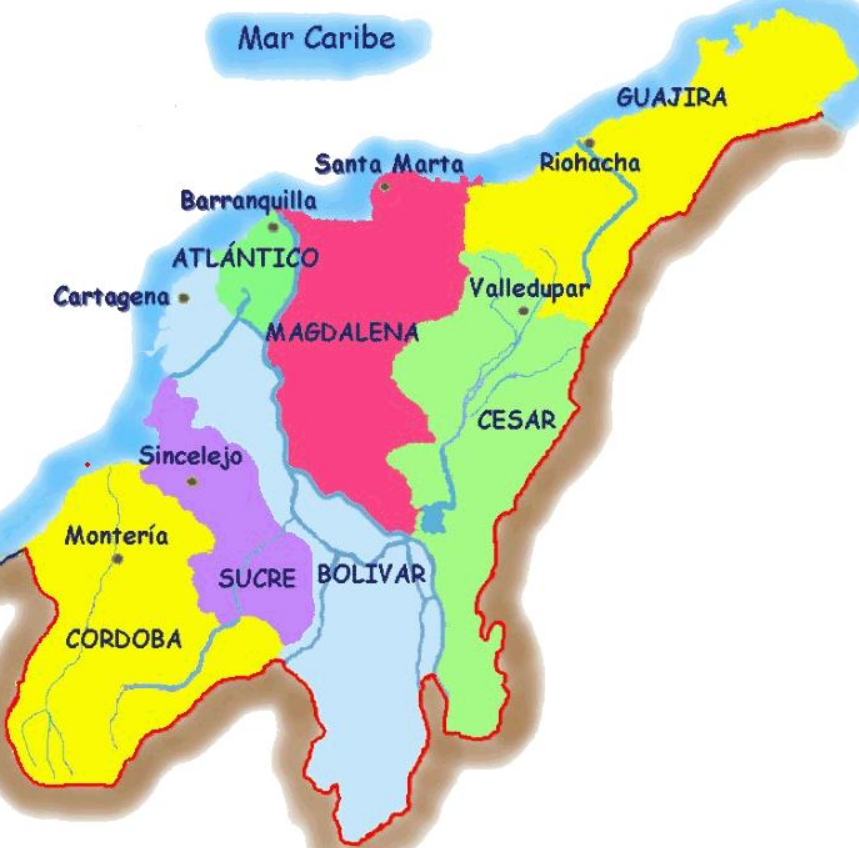 2021/12/1
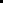 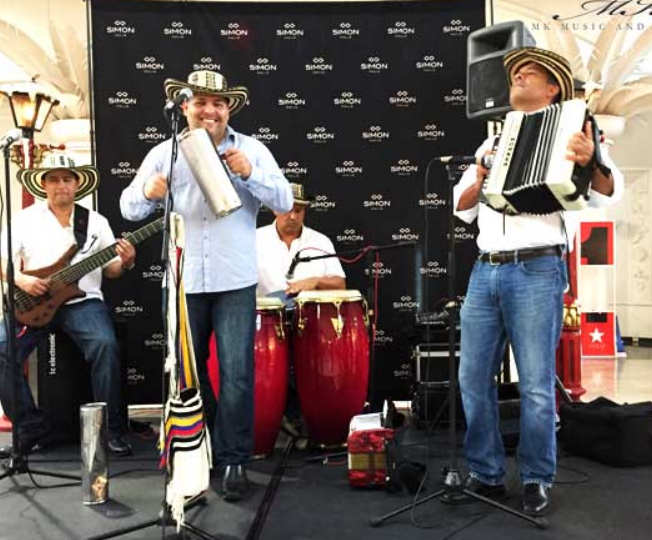 ¿Qué es el Vallenato?
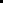 Los agricultores de la región heredaron las tradiciones de juglares españoles y africanos, cantando y tocando sus instrumentos mientras viajaban de ciudad en ciudad con sus vacas, compartiendo noticias y mensajes.
Vallenato significa “Soy nato del Valle”. Es como decir "Soy del Valle nato"
Hay 4 rítmos:
     (1) son
     (2) paseo
     (3) merengue                                     ( más rápido)
     (4) puya
la guitarra
el acordeón diatónico
la caja vallenata
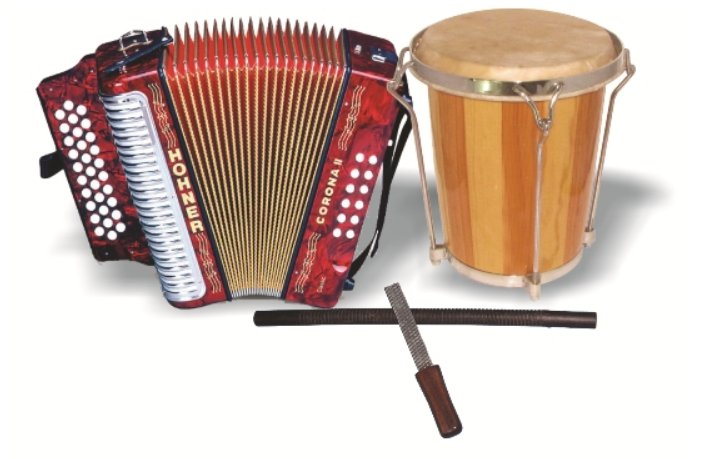 la guacharaca
Elegía a Jaime Molina                    Rafael Escalona(1926-2009)

Recuerdo que Jaime Molina
cuando estaba borracho ponía esta condición.
Que, si yo moría primero me hacía un retratoo, si él se moría primero le sacaba un son.
Ahora prefiero esta condiciónque él me hiciera el retrato y no sacarle el son.
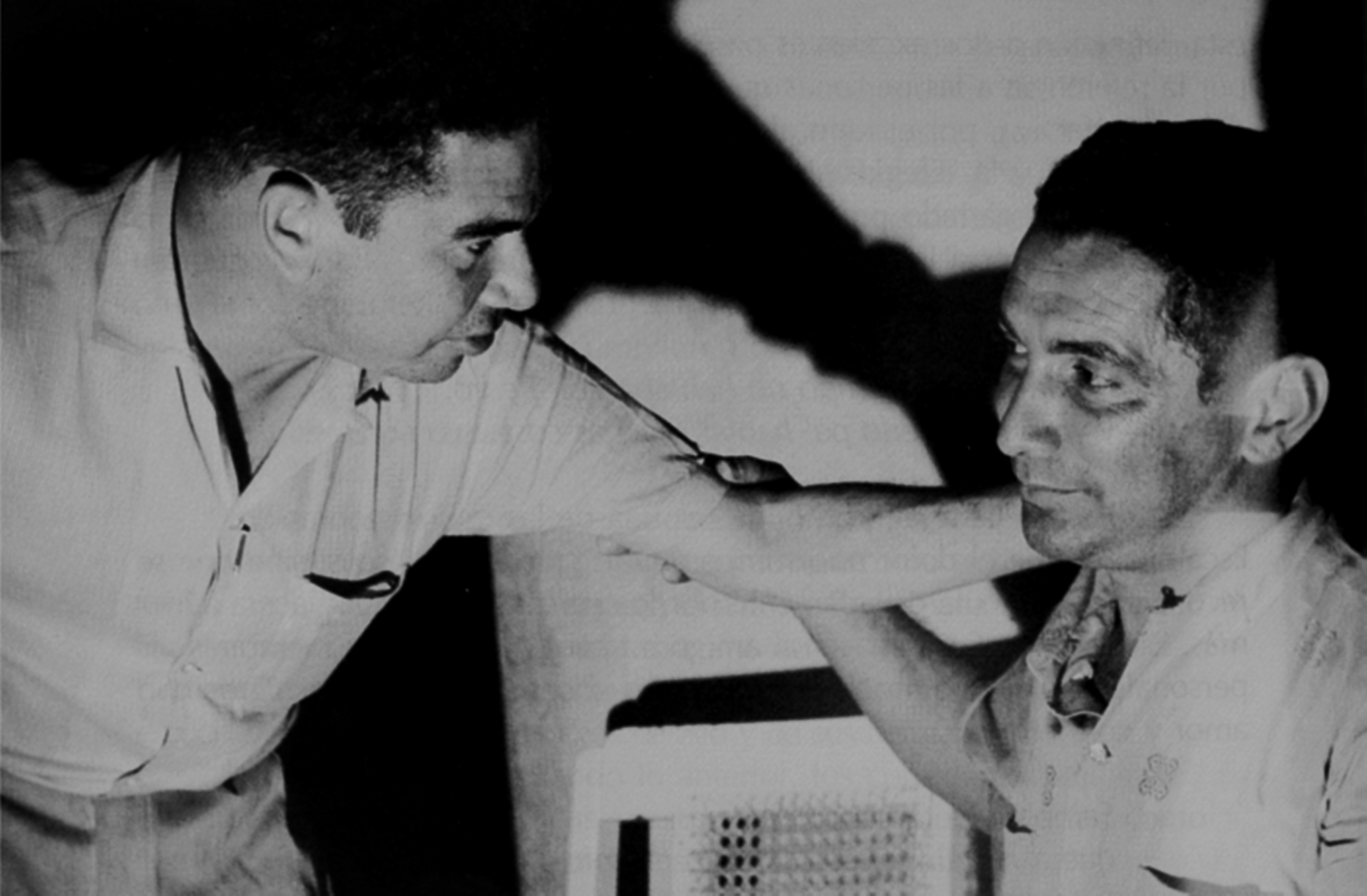 Gabriel García Márquez (1927- 2014)
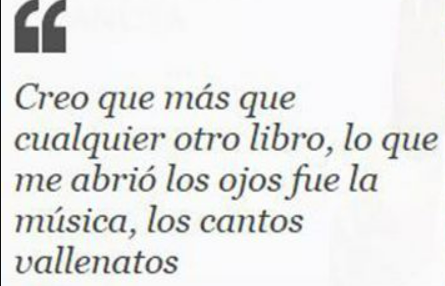 “Cien años de soledad no es más que un vallenato de 350 páginas.”
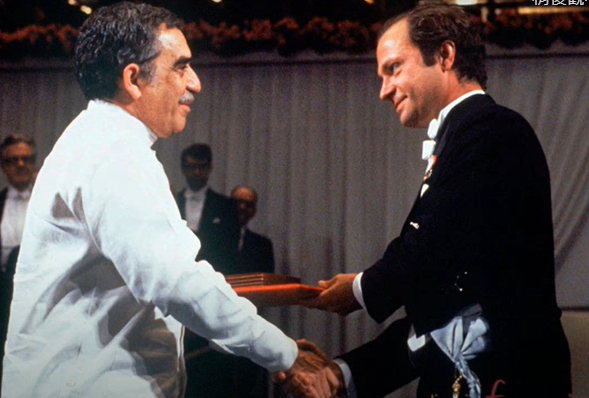 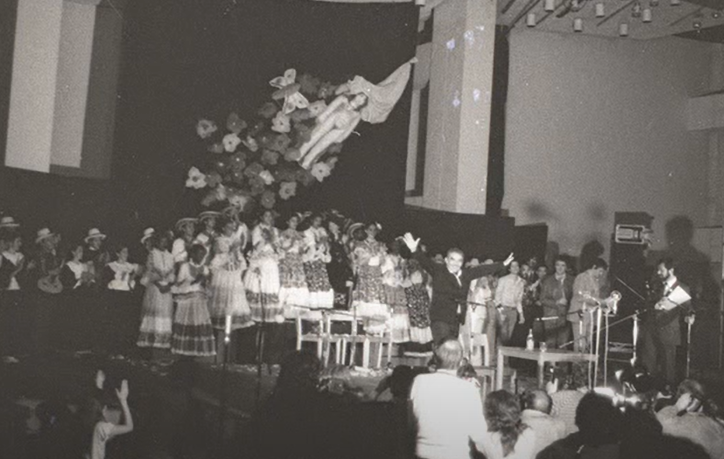 (el Estocolmo1982)
Festival de la Leyenda Vallenata
A Rafael Escalona le surgió una idea y aconsejó al gobernador del Cesar, Alfonso López.
Desde 1968, se hace el festival Vallenato cada mes de abril en Valledupar, Cesar.
La UNESCO declaró el Vallenato como Patrimonio Inmaterial de la humanidad en 2015.

La UNESCO dice que las letras tradicionales del vallenato "interpretan el mundo a través de historias que mezclan realismo y fantasía" en canciones que son "nostálgicas, alegres, sarcásticas y divertidas" y por eso se debe proteger el género.
Carlos Vives (1961-)

◎ Gracias a Carlos Vives, la música vallenata traspasó las fronteras colombianas. 

◎ Si pudiéramos definir a Colombia con una canción, la respuesta probablemente sería "La Gota Fria".

◎  Carlos agregó un nuevo sonido a este ritmo y haciéndolo famoso. 
Es uno de los artistas colombianos más influyentes de la historia.
La Bicicleta     (2016)              Shakira & Carlos Vives
Nada voy a hacer rebuscando en las heridas del pasadoNo voy a perder, yo no quiero ser un tipo de otro ladoA tu manera, descomplicadoEn una bici que te lleva a todos ladosUn vallenato desesperado
Una cartica que yo guardo donde te escribíQue te sueño y que te quiero tantoQue hace rato esta mi corazón latiendo por ti, latiendo por tiLa que yo guardo donde te escribíQue te sueño y que te quiero tantoQue hace rato está mi corazón latiendo por ti, latiendo por ti
Puedo ser feliz, caminando relajada entre la genteYo te quiero así, y me gustas porque eres diferente
A mi manera, despelucadoEn una bici que me lleva a todos ladosUn vallenato desesperado
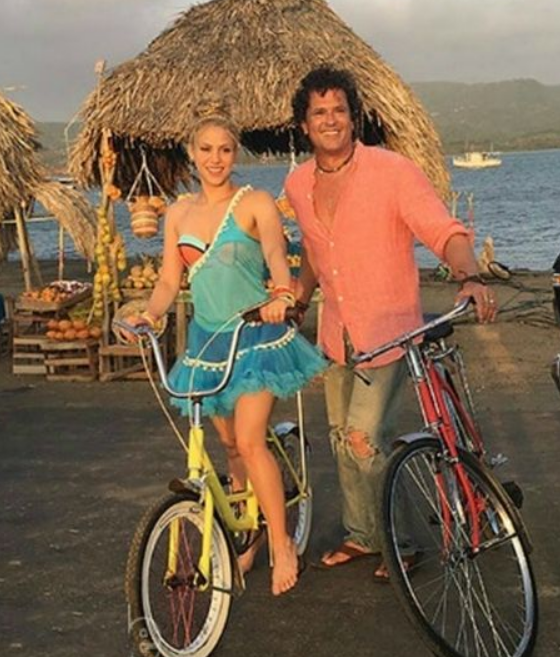 ¡Gracias por vuestra atención!
Referencia：

Libro:

1.     Realismo Mágico, Vallenato y violencia politica en el Caribe Colombiano
               José Antonio Figueroa
2.     Music, Race, & Nation: Music Tropical in Colombia    Peter Wade
3.     Encylopedia: Genres: Caribbean and Latin America p. 896-899
 

Internet:

1.     Wikipedia   https://es.wikipedia.org/wiki/Vallenato
2.     10 best Vallenatos in history
        https://www.liveabout.com/best-vallenatos-in-history-2141416
3.     Billboard:  From Alejo Duranto to Carlos Vives. This is the evolution of Colombia’s Vallenato
4.     https://www.bbc.com/mundo/noticias-america-latina-38678370
5.     Fernando Botero :
        https://www.culturagenial.com/es/fernando-botero-obras/
        https://www.culturagenial.com/es/fernando-botero-obras/
Elegía a Jaime Molina                    Rafael Escalona(1926-2009)

Recuerdo que Jaime Molina
cuando estaba borracho ponía esta condición.
Que, si yo moría primero me hacía un retratoo, si él se moría primero le sacaba un son.
Ahora prefiero esta condiciónque él me hiciera el retrato y no sacarle el son.
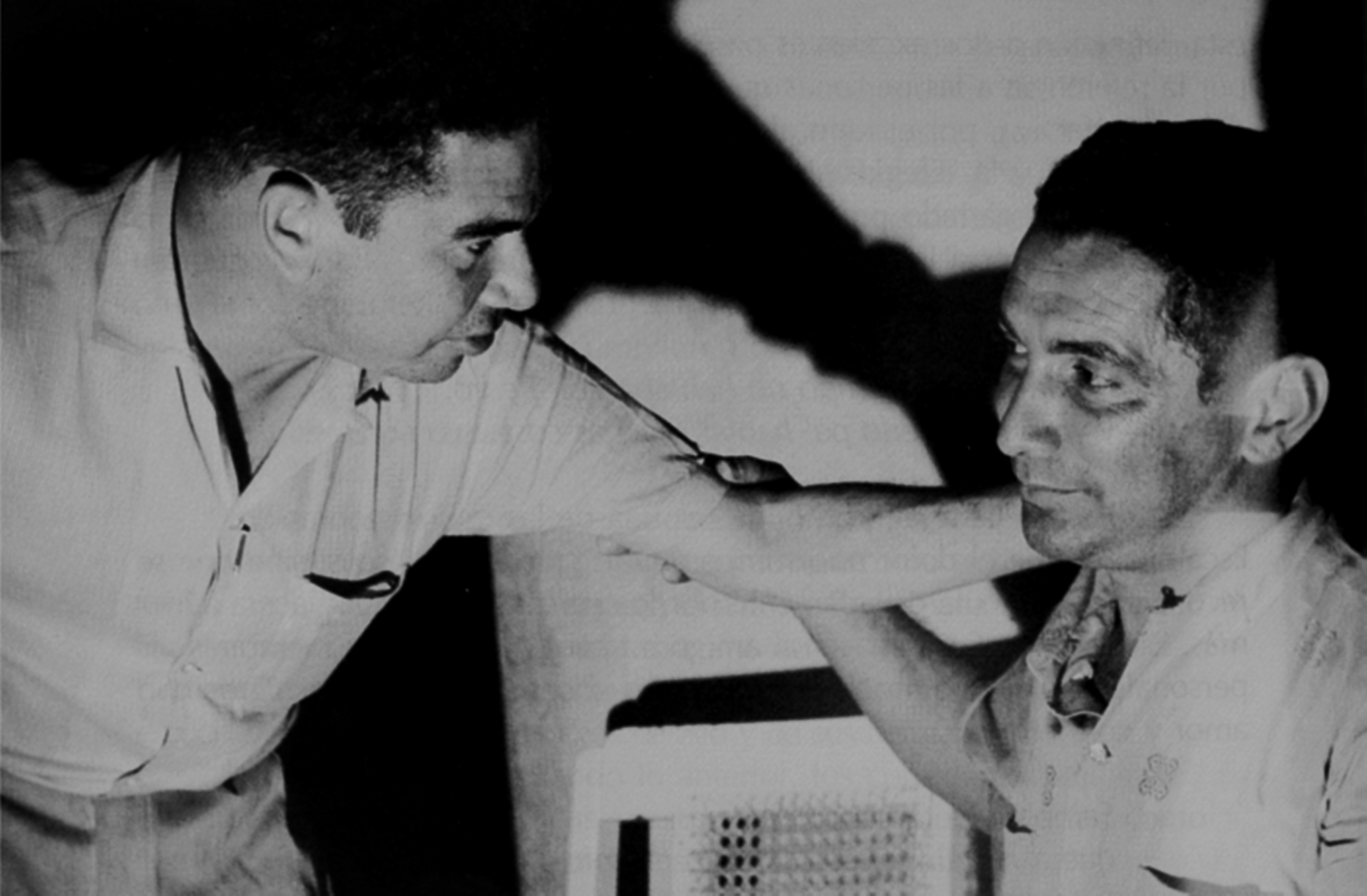